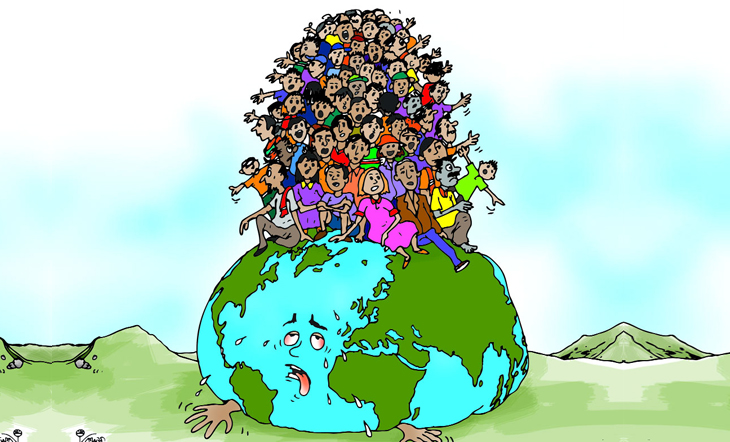 মাল্টিমিডিয়া শ্রেণিতে স্বাগত
পরিচিতি
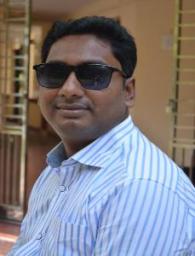 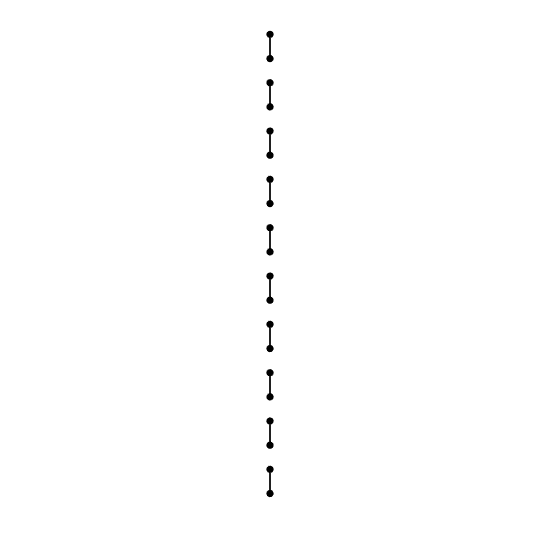 মোমিন আহমেদ 
বি এস এস (সম্মান), এম এস এস (সমাজবিজ্ঞান), বি এড
সহকারী শিক্ষক 
সৃজনী উচ্চ বিদ্যালয়, সদর, জয়পুরহাট
Email: mominvp@gmail.com
মোবাইল- ০১৭১০৩৫৯০৫৩
পৌরনীতি ও নাগরিকতা
 শ্রেণিঃ ৯ম  অধ্যায়ঃ ৯ম
সময়ঃ ৪৫ মিনিট 
তারিখঃ ০৬/১২/২০২৯ খ্রিঃ
নিচের ছবিতে কী দেখছ?
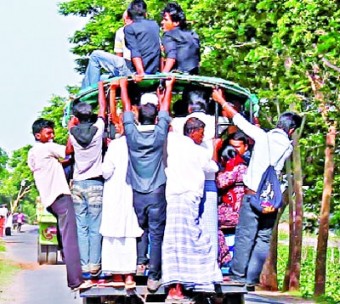 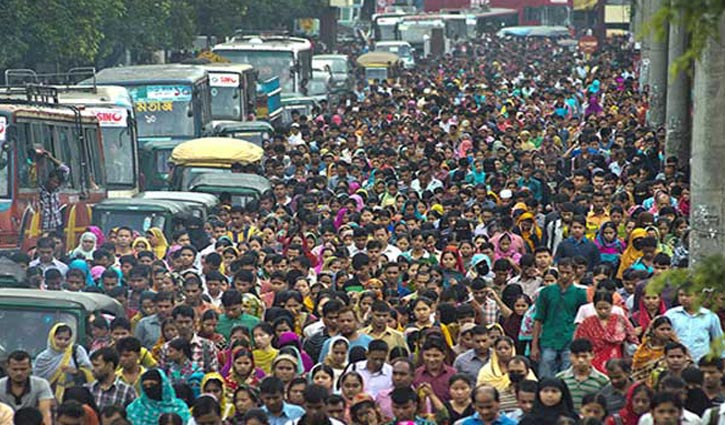 অধিক জনসংখ্যা তার একটি কারণ হতে পারে
এমনটি হবার কারণ কী?
নিচের ছবিতে কী দেখছ?
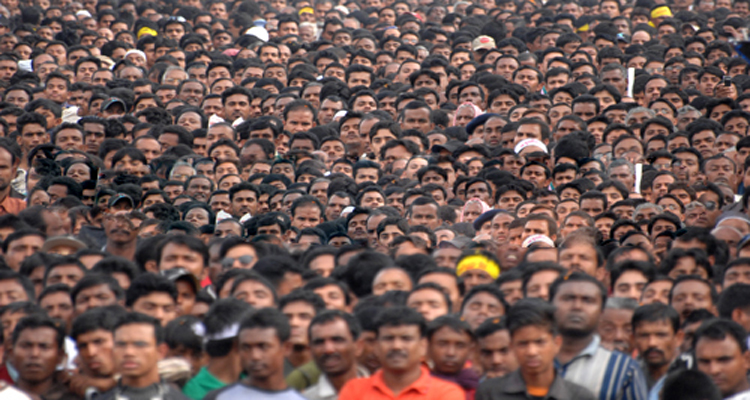 অধিক জনসংখ্যা
অধিক জনসংখ্যা কি সমস্যা?
হ্যাঁ, অধিক জনসংখ্য একটি সমস্যা
আজকের পাঠ
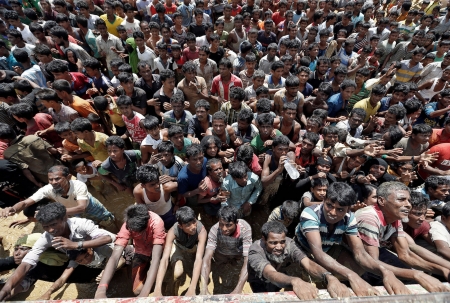 জনসংখ্যা সমস্যা ও প্রতিকার
এ পাঠ শেষে শিক্ষার্থীরা…
1. জনসংখ্যা সমস্যা কী তা বলতে পারবে;
2. বাংলাদেশের জনসংখ্যা বৃদ্ধির কারণগুলো উল্লেখ করতে পারবে;
3. বাংলাদেশের জনসংখ্যা সমস্যা সমাধানের উপায় ব্যাখ্যা করতে পারবে।
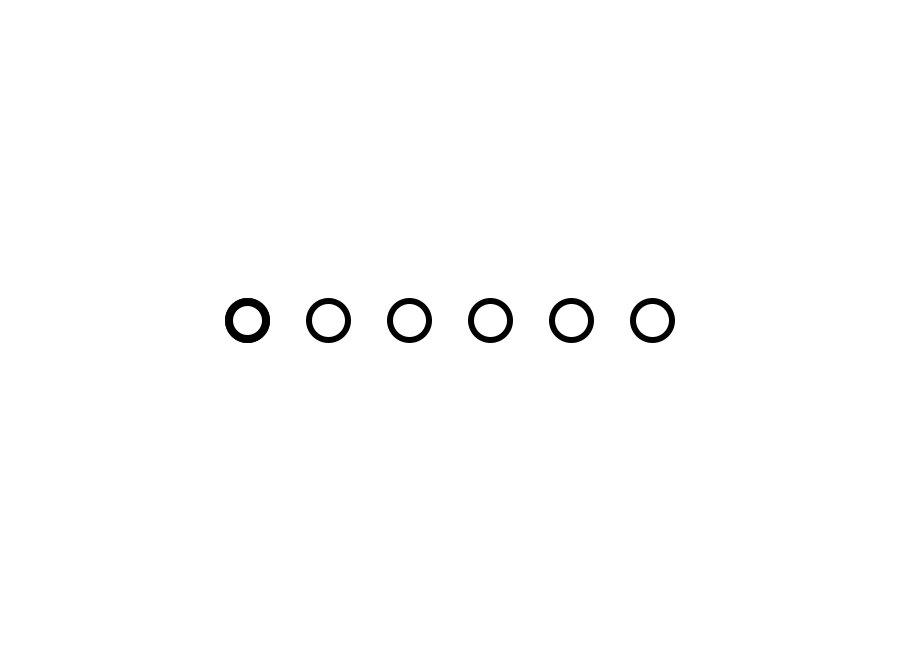 শিখনফল
নিচের ছবিতে কী দেখছ?
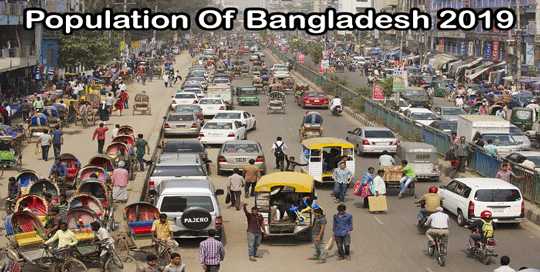 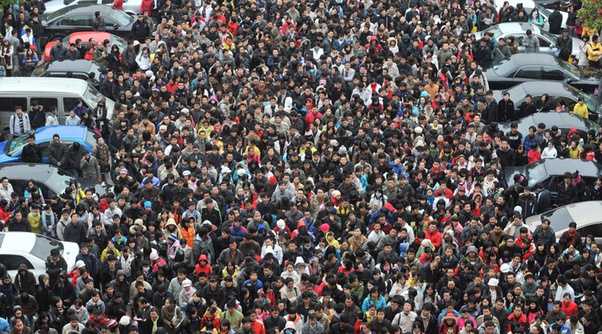 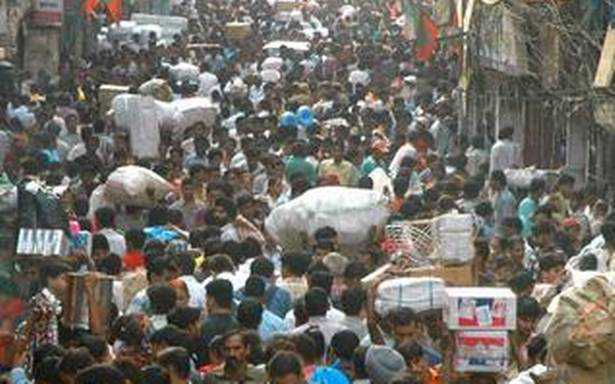 দেশ বা অঞ্চলে জনসংখ্যার হার দ্রুত গতিতে বৃদ্ধি পেতে থাকলে, তখন তাকে জনসংখ্যা সমস্যা বলে
নিচের ছবিগুলিতে কী দেখছ?
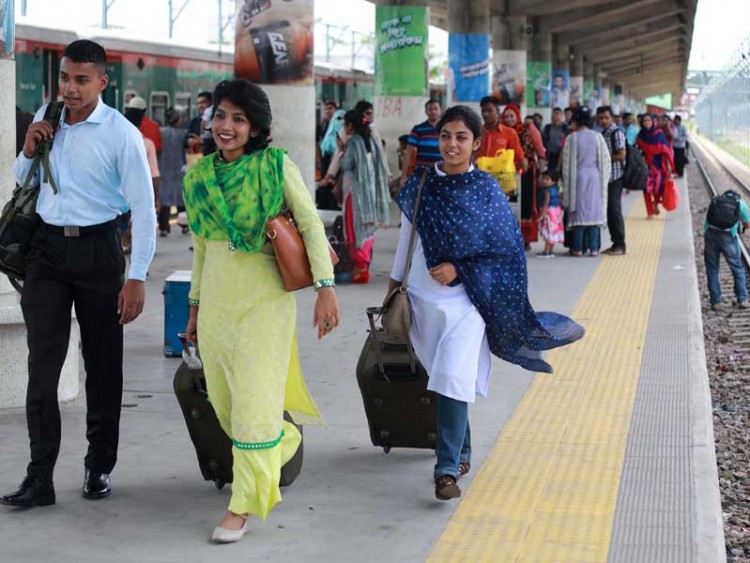 শহরমূখী
এটি বাংলাদেশের জনসংখ্যা সমসসার চিত্র
নিচের ছবিগুলিতে কী দেখছ?
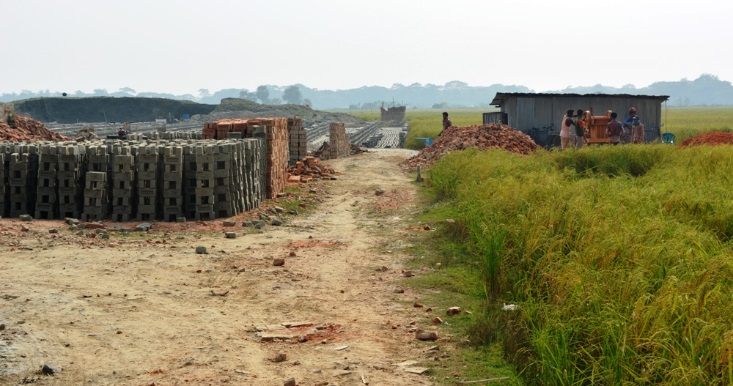 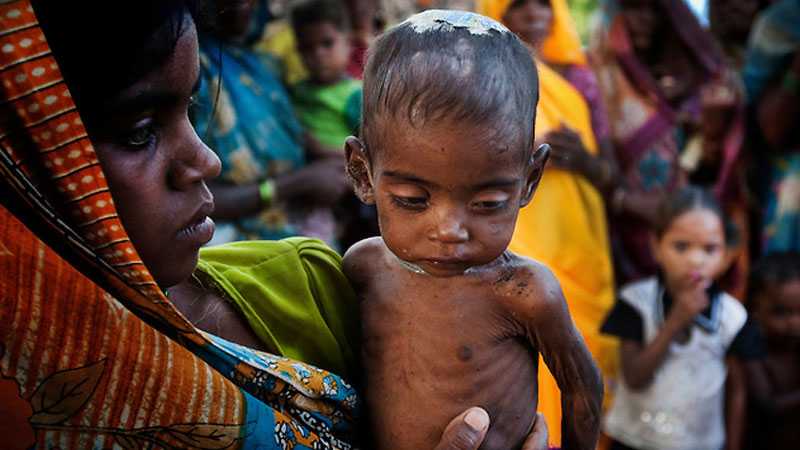 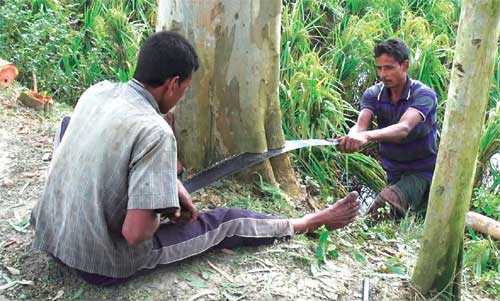 বনভূমি কমে যাওয়া
আবাদী জমি হ্রাস
অপুষ্টি
এগুলো বাংলাদেশের জনসংখ্যা সমসসার চিত্র
নিচের ছবিগুলিতে কী দেখছ?
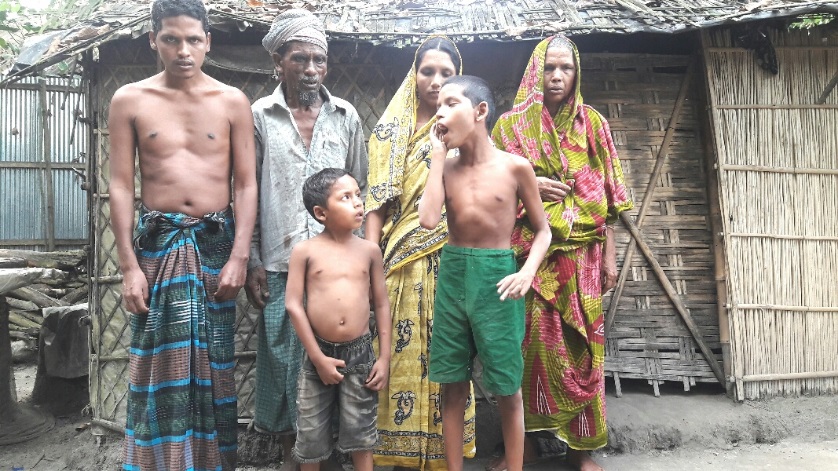 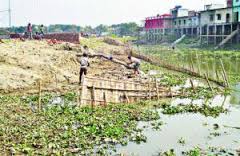 চিকিৎসার অভাব
খাল-বিল,নদী-নালা ভরাট
এগুলো বাংলাদেশের জনসংখ্যা সমসসার চিত্র
একক কাজ
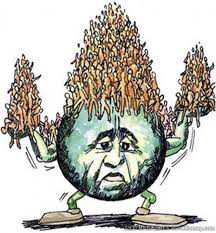 সময়ঃ ২মিনিট
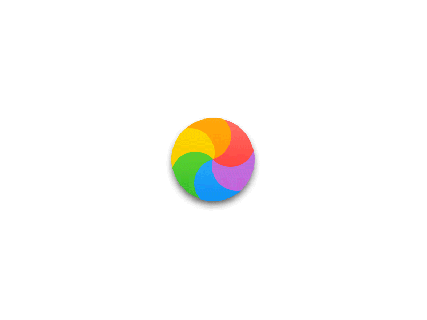 জনসংখ্যা সমস্যা কী?
নিচের ছবিগুলিতে কী দেখছ?
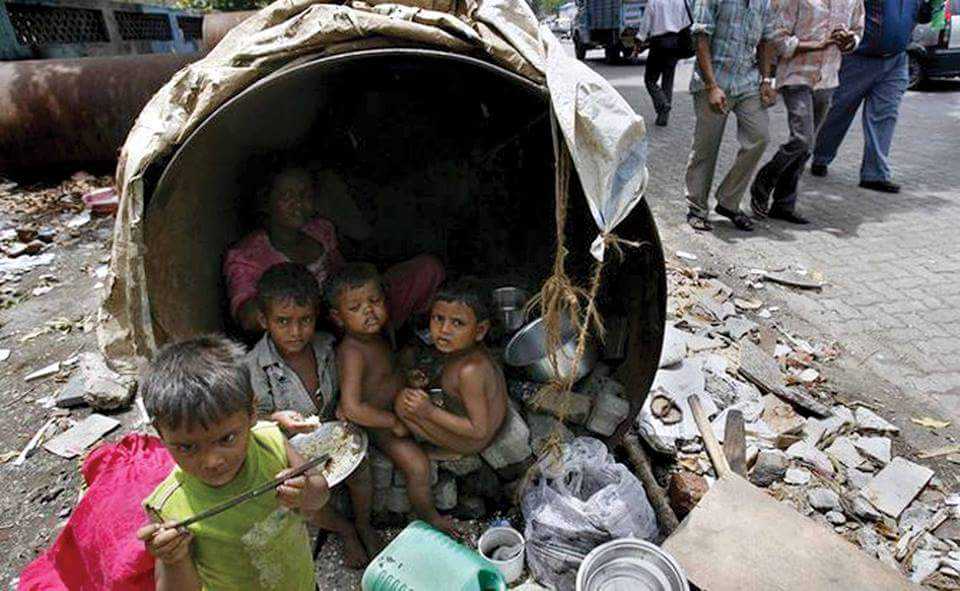 দারিদ্র্য
এটি বাংলাদেশের জনসংখ্যা বৃদ্ধির কারণ
নিচের ছবিগুলিতে কী দেখছ?
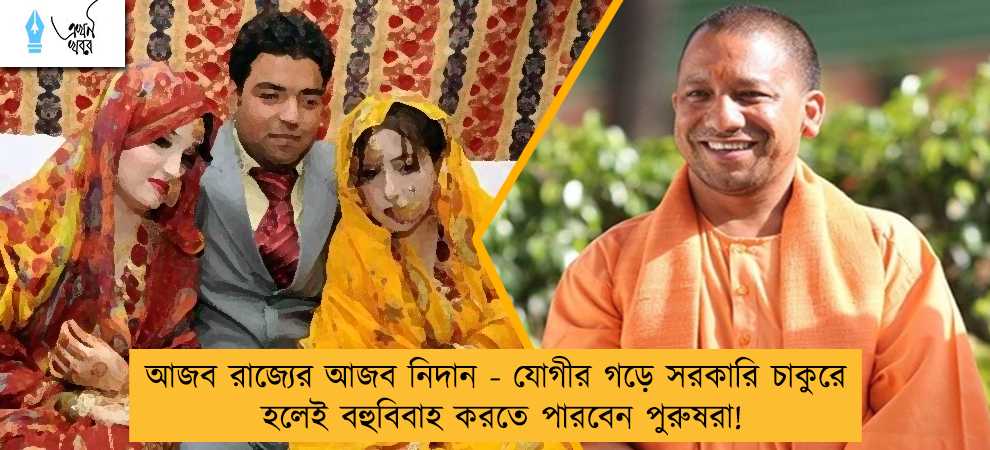 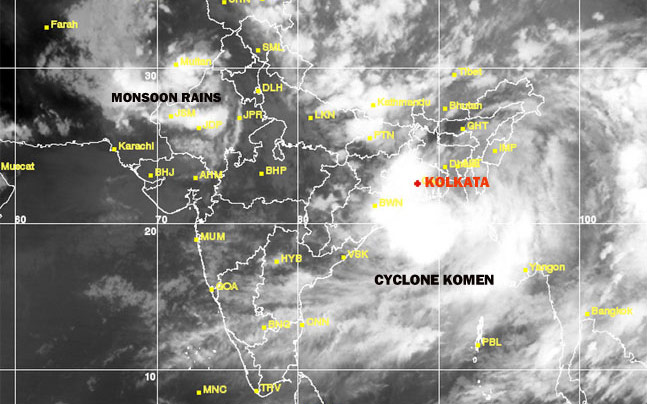 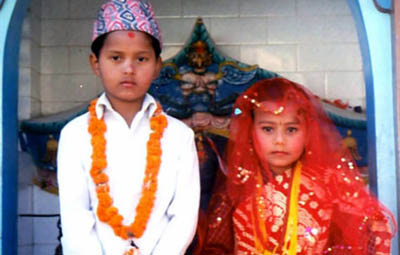 জলবায়ুর প্রভাব
বাল্যবিবাহ
বহুবিবাহ
এগুলো বাংলাদেশের জনসংখ্যা বৃদ্ধির কারণ
নিচের ছবিগুলিতে কী দেখছ?
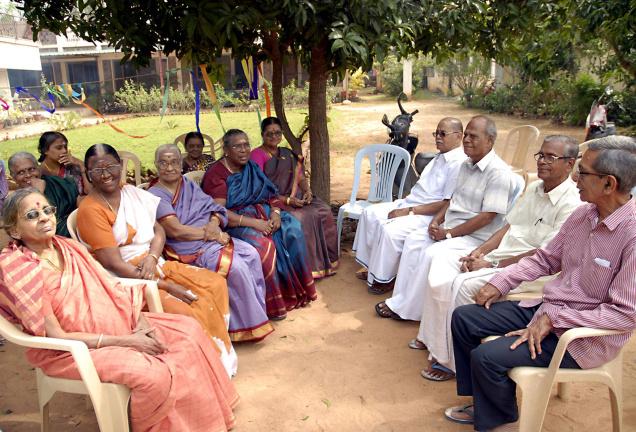 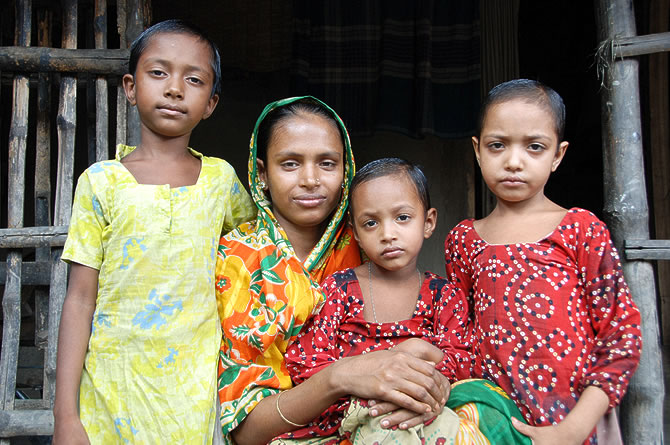 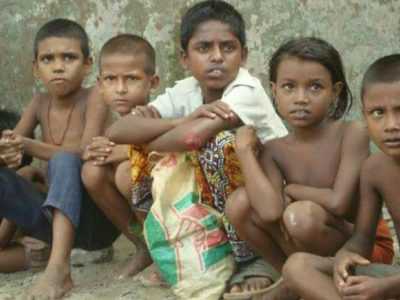 আর্থ-সামাজিক নিরাপত্তা
সামাজিক দৃষ্টিভঙ্গি
শিক্ষার অভাব
এগুলো বাংলাদেশের জনসংখ্যা বৃদ্ধির কারণ
জোড়ায় কাজ
সময়ঃ ০৬ মিনিট
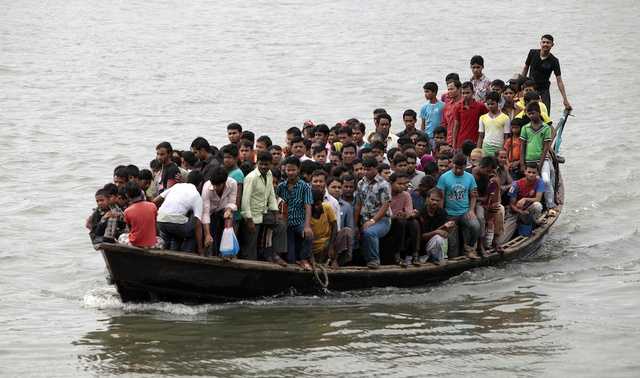 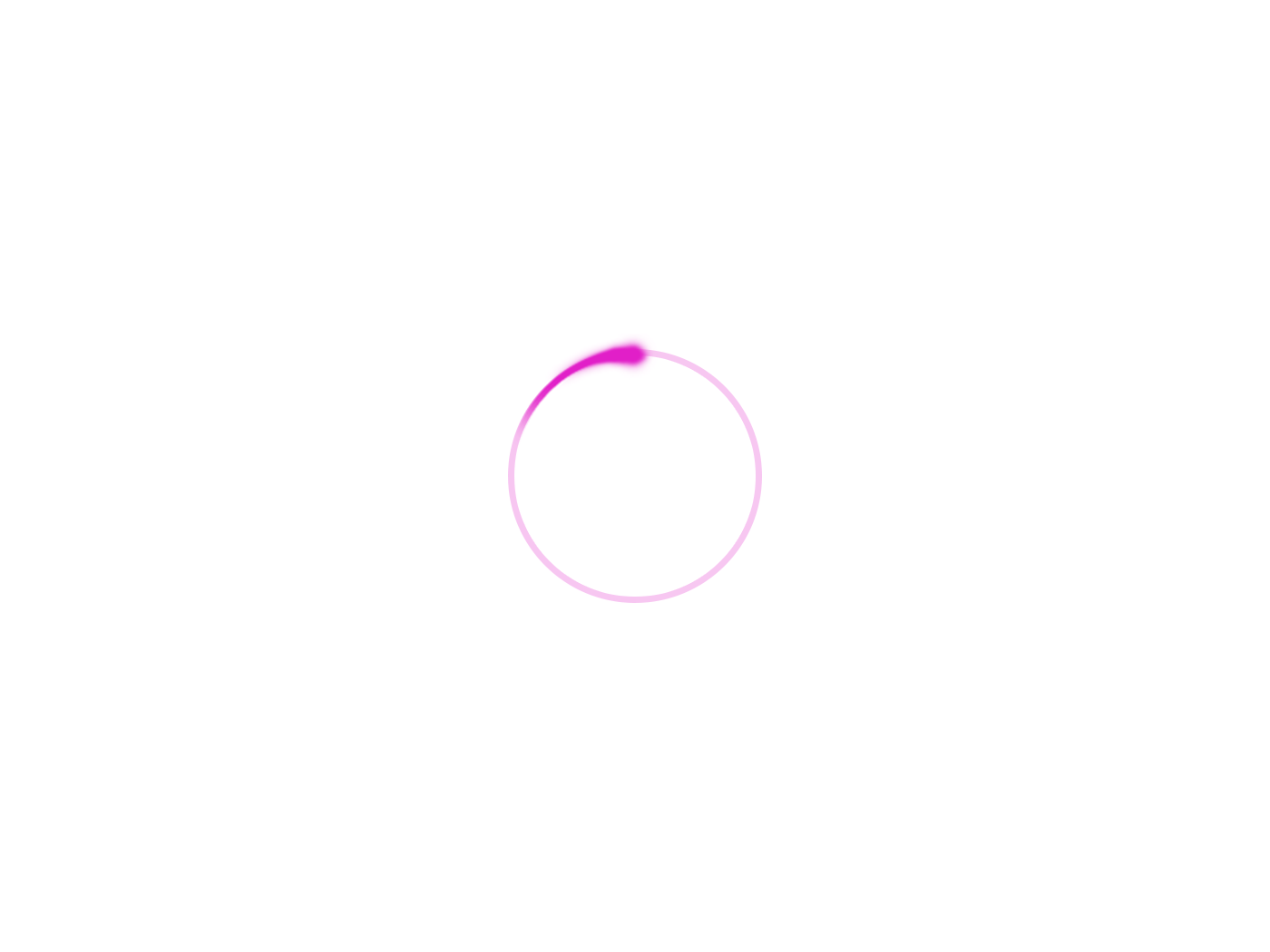 বাংলাদেশের জনসংখ্যা বৃদ্ধির কারণগুলো লিখ।
জনসংখ্যা সমস্যা সমাধানের উপায় সমূহ
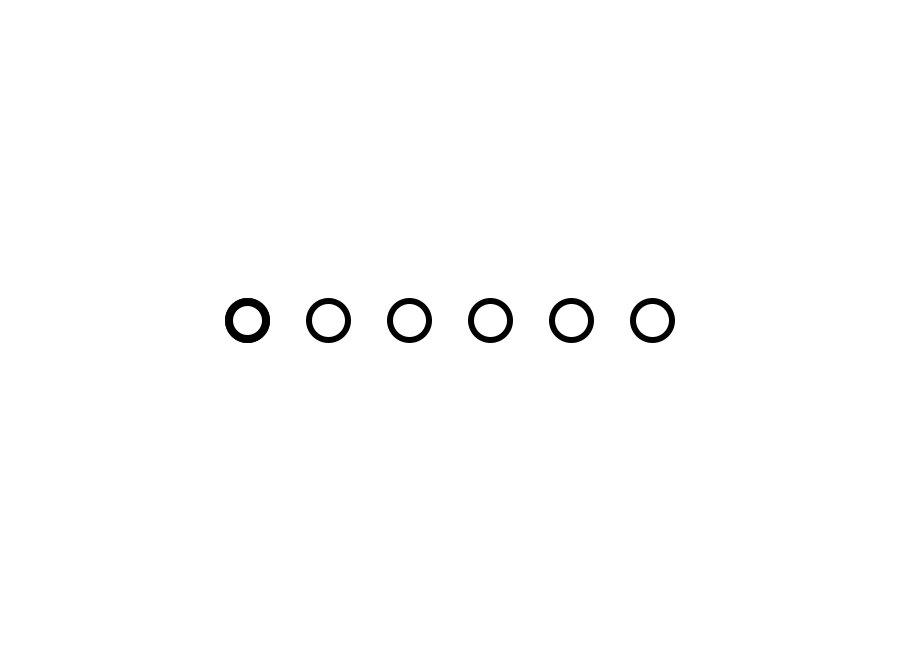 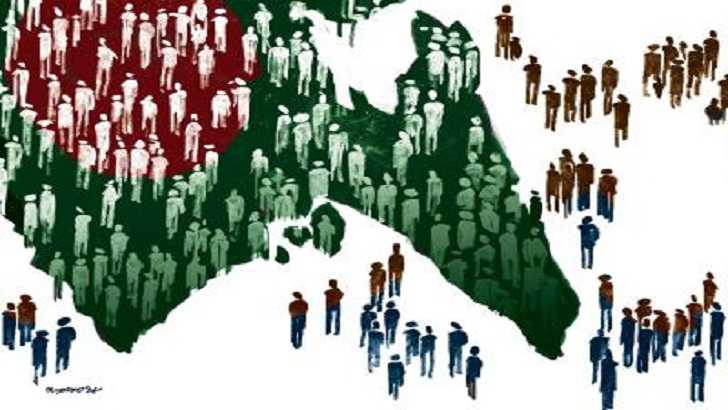 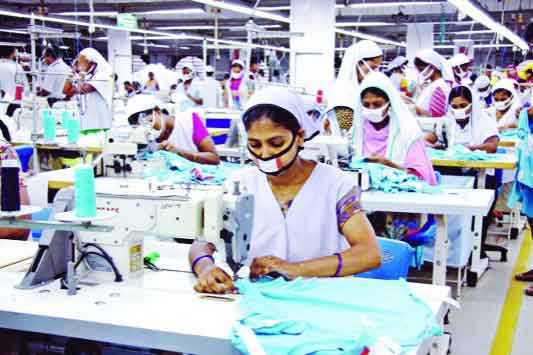 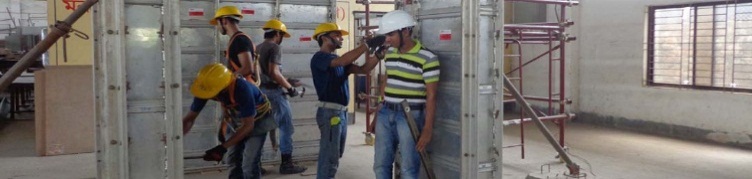 জনশক্তি রপ্তানি
কর্মসংস্থান বৃদ্ধি ও আয় পুনর্বন্টন
জনসংখ্যার পুনর্বন্টন
জনসংখ্যা সমস্যা সমাধানের উপায় সমূহ
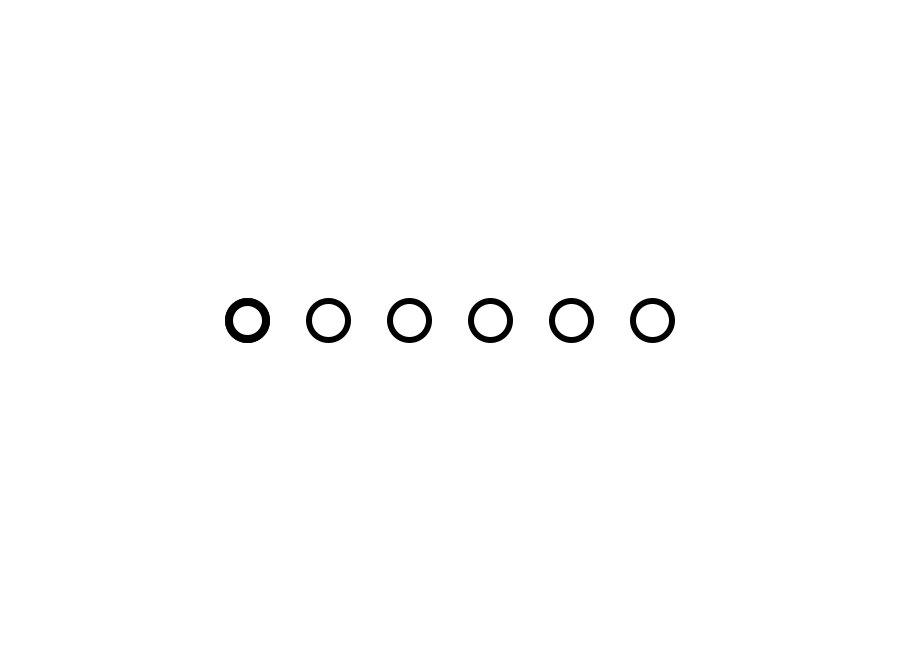 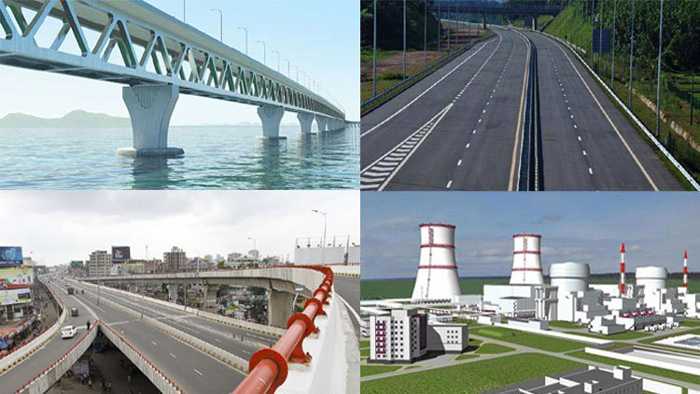 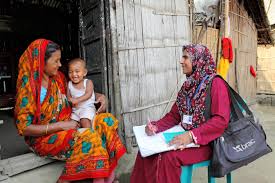 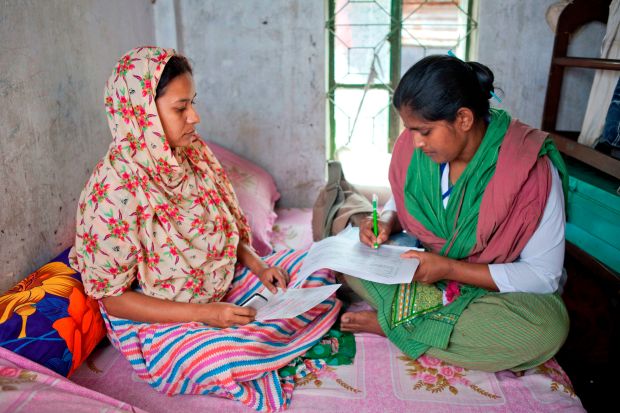 অর্থনৈতিক উন্নয়ন
জনসংখ্যা নিয়ন্ত্রণ ও পরিবার পরিকল্পনা
সুবিধাবঞ্চিতদের জনসংখ্যা নিয়ন্ত্রণে উদ্বুদ্ধকরণ
জনসংখ্যা সমস্যা সমাধানের উপায় সমূহ
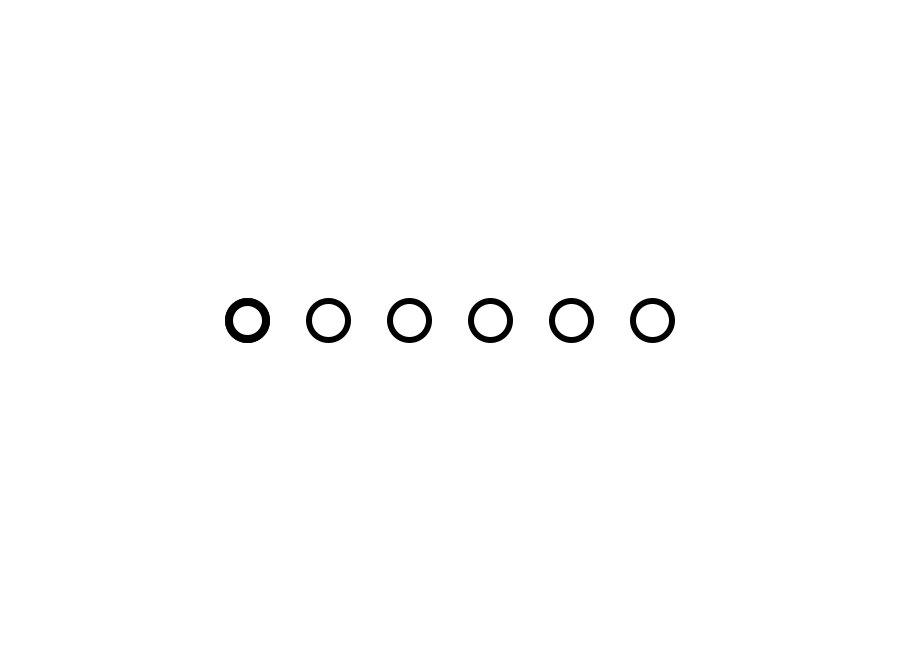 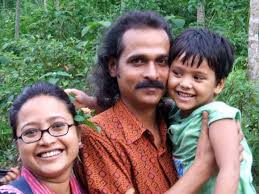 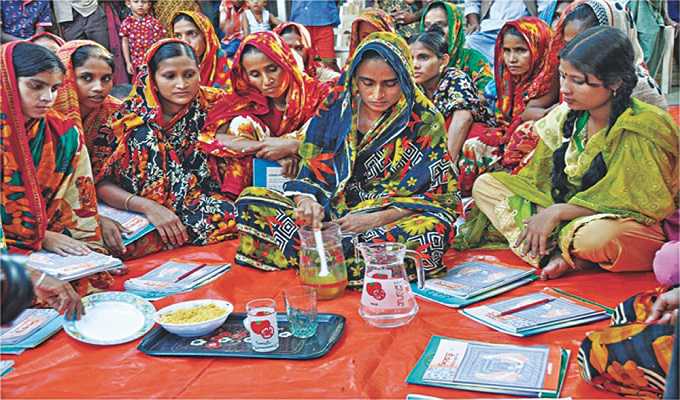 জনসংখ্যানীতি গ্রহণ
শিক্ষার প্রসার
দলগত কাজ
সময়ঃ ০৮ মিনিট
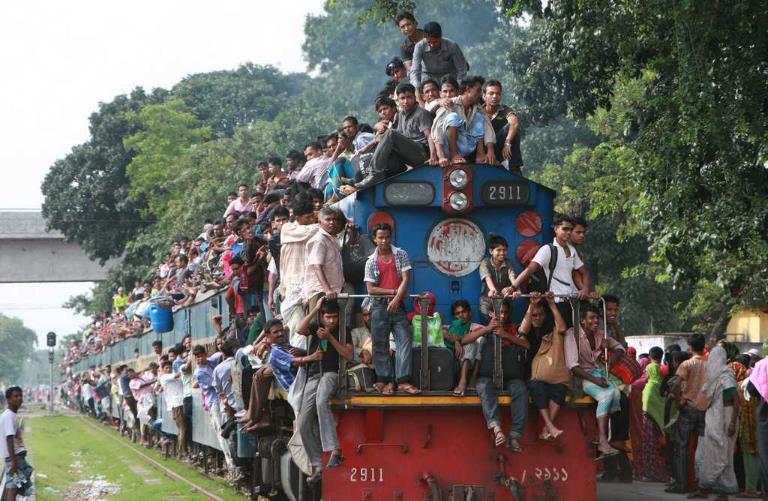 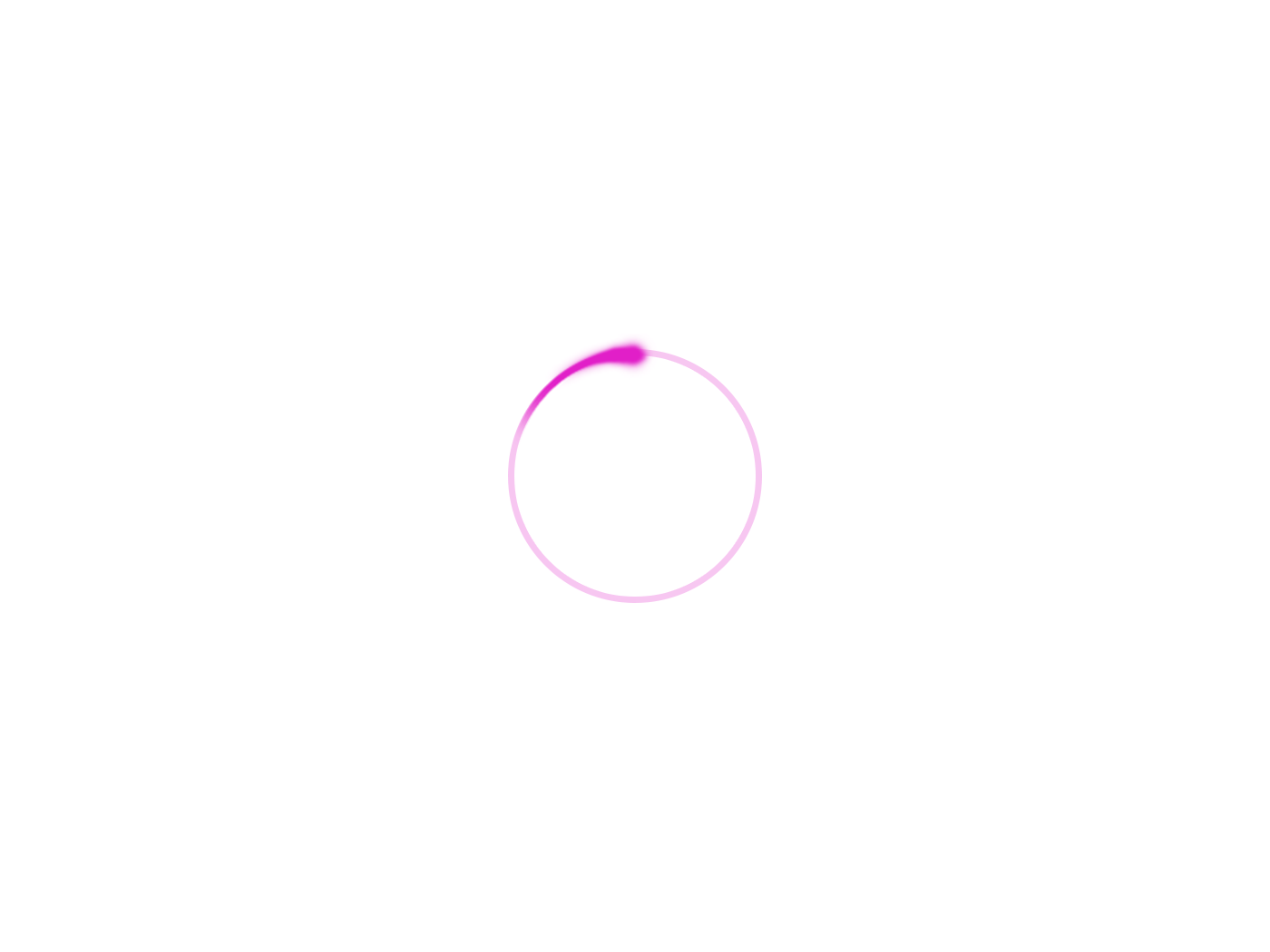 জনসংখ্যা সমস্যা সমাধানের উপায়গুলো লিখ।
মূল্যায়ন
১। জনসংখ্যা সমস্যা কী?
২। জনসংখ্যা জনিত দুটি সমস্যা বল।
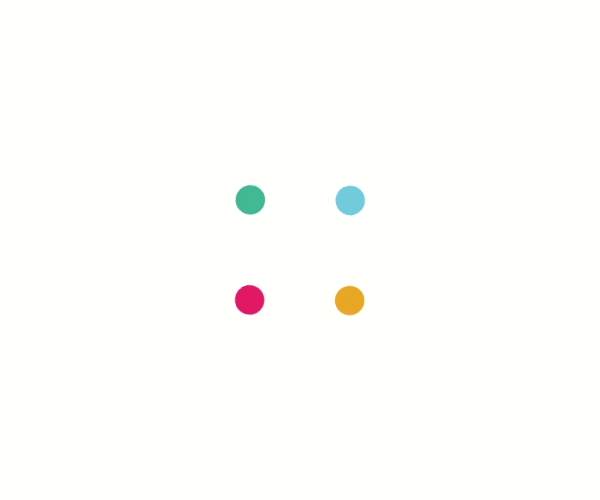 বাড়ির কাজ
বাংলাদেশের জনসংখ্যা সমস্যা সমাধানে নাগরিক তোমার করণীয় কী? লিখে আনবে।
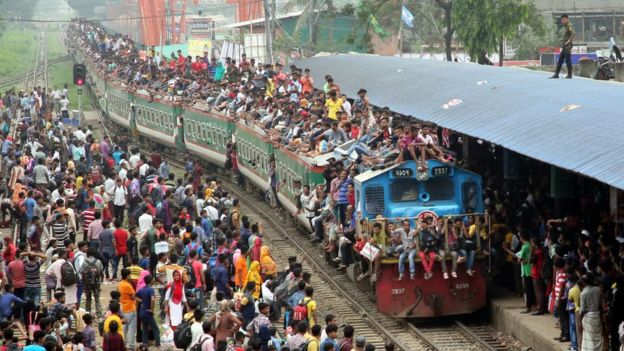 আমরা সুন্দর বাংলাদেশ গড়ব
ধন্যবাদ